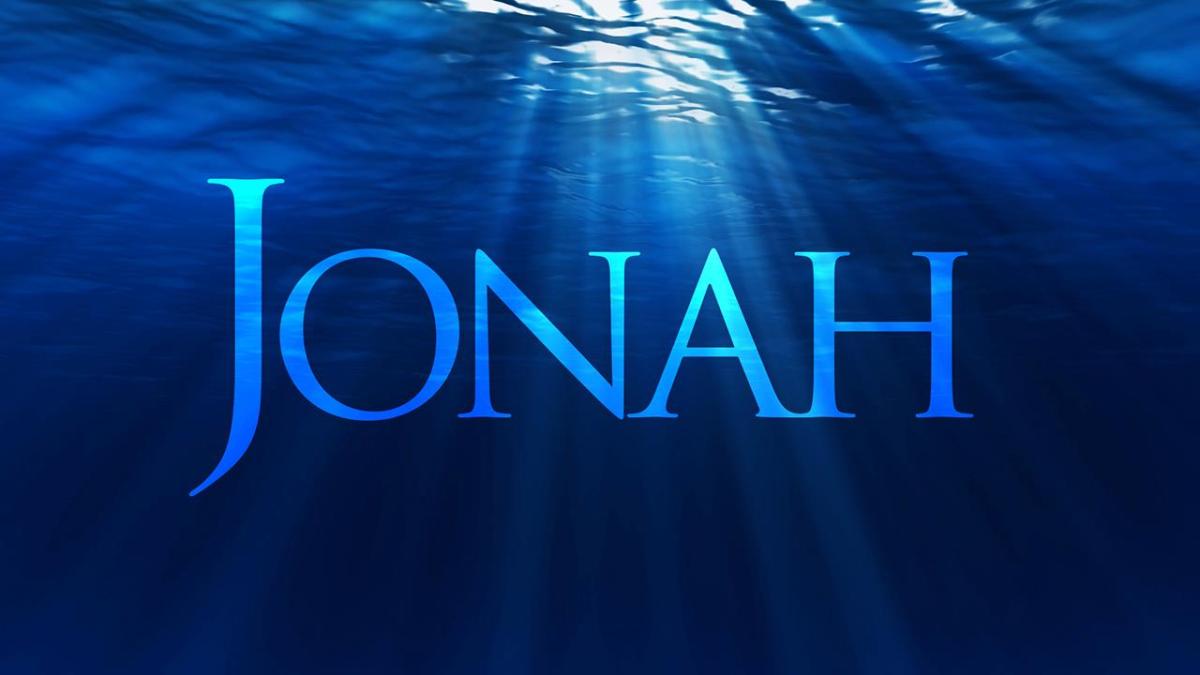 JONAH – CHAPTER 1
NAVIGATING THE STORMS OF DISOBEDIENCE
INTRODUCTION:
Jonah is a very familiar story known both by believers and non-believers around the world. Many people refer to this story about the minor prophet as “Jonah and the whale,” but nowhere in this story is the word “whale” used, but we do see ”Jonah and the fish” or even “a great fish.”

Jonah is very different than the other minor prophets. This is a narrative – a spoken or written word or story regarding an event or happening.
 
Jonah is somewhat of an embarrassing narrative: a prophet of God writes about his own disobedience/rebellion toward God.
JONAH – CHAPTER 1
NAVIGATING THE STORMS OF DISOBEDIENCE
INTRODUCTION:
“Jonah” = Yonah, meaning “dove.”

 The name of Jonah appears in 2 Kings 14:25 during the reign of King Jeroboam II of Israel (putting his ministry around 780 B.C.)
 
Jesus refers to Jonah in Matthew 12:38-41.
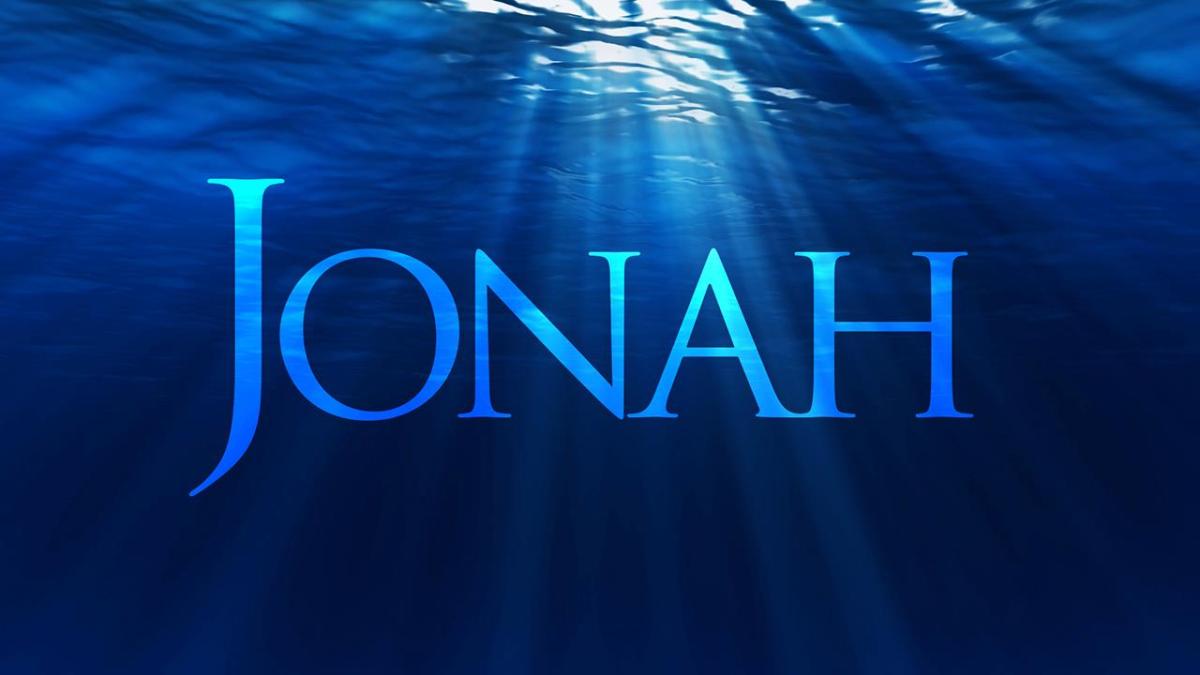 JONAH – CHAPTER 1
NAVIGATING THE STORMS OF DISOBEDIENCE
INTRODUCTION:

Jonah’s prophecy is directed to the people of the capital city of Nineveh in Assyria (modern day Iraq). Jonah describes Nineveh as a GREAT city, an EVIL/WICKED city. Jonah disobeys and runs away from God when told to go preach to the people of Nineveh. For God to send Jonah to Nineveh would be like God telling a present-day Jewish rabbi, “Go to the city of Tehran, Iran, and cry out concerning it.”
JONAH – CHAPTER 1
NAVIGATING THE STORMS OF DISOBEDIENCE
Jonah is a very easy book to outline:

Jonah and the storm – chapter 1
Jonah and the fish – chapter 2
Jonah and the city – chapter 3
Jonah and the Lord – chapter 4
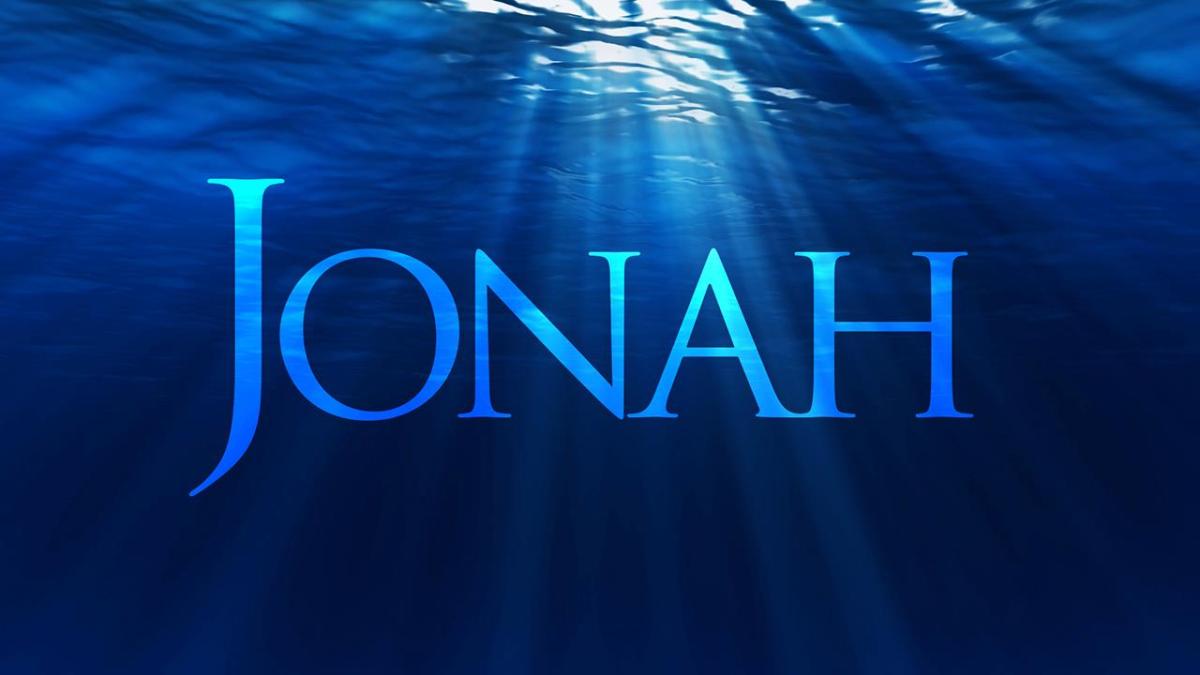 JONAH – CHAPTER 1
NAVIGATING THE STORMS OF DISOBEDIENCE
Observations from Jonah 1 

Either on your own or in a group, make at least 10 observations from Jonah chapter 1.

What is Observation?  You are asking the question, “What does the passage say or what do I see in the passage.” 
Your intention is to ask Who? What? Where? When? Why? and How?  You can make many observations in a passage, but don’t read into the passage.  Only observe what is already there.
JONAH – CHAPTER 1
NAVIGATING THE STORMS OF DISOBEDIENCE
Observations from Jonah 1 

The purpose of making observations is to see what the passage says?  
Do you see any key words or phrases?
Any comparisons or contrasts?
What do we know about Jonah?
What do we learn about God’s attitude toward wickedness?
What is so wrong with Nineveh?
What do we learn about the sailors from the passage?
JONAH – CHAPTER 1
NAVIGATING THE STORMS OF DISOBEDIENCE
Jonah 1:1-3
God tells Jonah to arise and call out against the wicked/evil city of Nineveh.
There is somewhere between half a million to a million people.  Reference to 120,000 at the end of chapter 4 (reference to children who do not know their right hand from their left)
Why is Jonah reluctant to go to Nineveh?
Jonah deliberately turns and abandons the calling of God on his life (vs.3) trying to flee from the presence of God. Is this possible? See Psalm 139:7-10 
Jonah has his own personal prejudices against the people of Nineveh because they are wicked and ruthless. Are there personal prejudices which you have toward a person or culture that would keep you from showing the love and mercy of God?
JONAH – CHAPTER 1
NAVIGATING THE STORMS OF DISOBEDIENCE
Jonah 1:4-6
God hurls a great storm on the sea and the tempest is so great it threatens to rip the ship apart.
Mariners are use to the sea but are afraid, so they call out to their gods.
They begin to throw cargo overboard to lighten the ship.
Jonah is below deck sleeping.  Why does this seem strange? 
The Captain is shocked Jonah is sleeping.  He tells Jonah to get up and call out to his God (this is the last thing Jonah wants to do) How can you sleep? “Maybe God will take notice of us so that we will not perish.” ( verse 6)
JONAH – CHAPTER 1
NAVIGATING THE STORMS OF DISOBEDIENCE
Jonah 1:7-10
They decide to cast lots (What is this?)
The practice of casting lots is mentioned seventy times in the Old Testament and seven times in the New Testament. In spite of the many references to casting lots nothing is known about the actual lots themselves. They could have been sticks of various lengths, flat stones like coins, or some kind of dice; but their exact nature is unknown. The closest modern practice to casting lots is likely flipping a coin.
 
Since we have the completed Word of God, and the indwelling Holy Spirit to guide us, there is no reason to be using games of chance to make decisions. The Word, the Spirit, and prayer are sufficient for discerning God’s will today. The casting of lots here was done by the pagan sailors.
JONAH – CHAPTER 1
NAVIGATING THE STORMS OF DISOBEDIENCE
Jonah 1:7-10

What questions do the sailors ask Jonah since the lots casted fell on Jonah?


How does Jonah respond in verse 9?
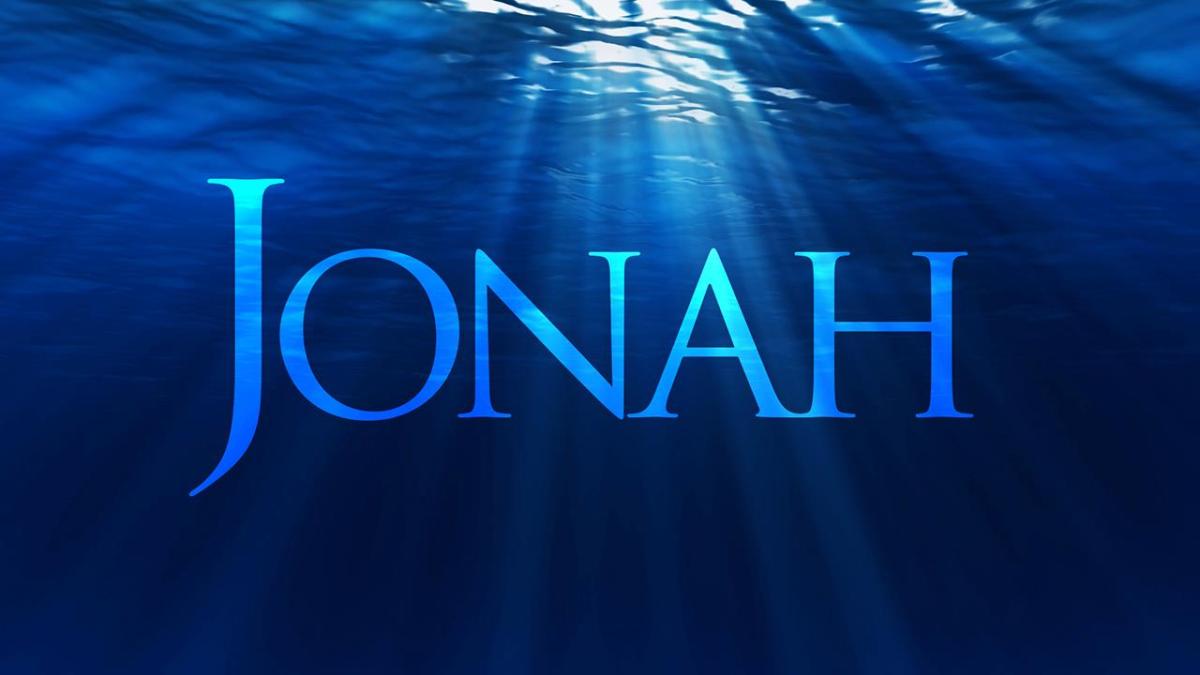 JONAH – CHAPTER 1
NAVIGATING THE STORMS OF DISOBEDIENCE
Jonah 1:11-17

What do we see the sailors doing to help save the ship?

“Our decisions don’t just affect us, they affect others as well.”
  
How did Jonah’s decision affect the crew and the circumstances?

In what ways are the sailors religious? How do their actions (verse 5, 13, and 16), their questions (verses 8-10), and their prayer (verse 14) help us to answer this question?
			How are we at times like Jonah?
JONAH – CHAPTER 1
NAVIGATING THE STORMS OF DISOBEDIENCE
Practical Insights from Jonah 1

God will not allow rebellion to go unchecked. If God won’t let Nineveh get away with it, He’s not going to let you or I get away with it either.

Jonah thought he could flee from God’s presence.  

You can run away from God, but you cannot hide. And the longer we run, the more it will cost us.
JONAH – CHAPTER 1
NAVIGATING THE STORMS OF DISOBEDIENCE
Practical Insights from Jonah 1

“The men rowed harder”…(vs.13) In our depravity, we think we can save ourselves rather than accept the sacrifice God has already provided.
 
Jonah knew he was to blame so he reluctantly gave his life to rescue a few….. Jesus knew He was blameless yet willingly gave His life as a ransom for many.
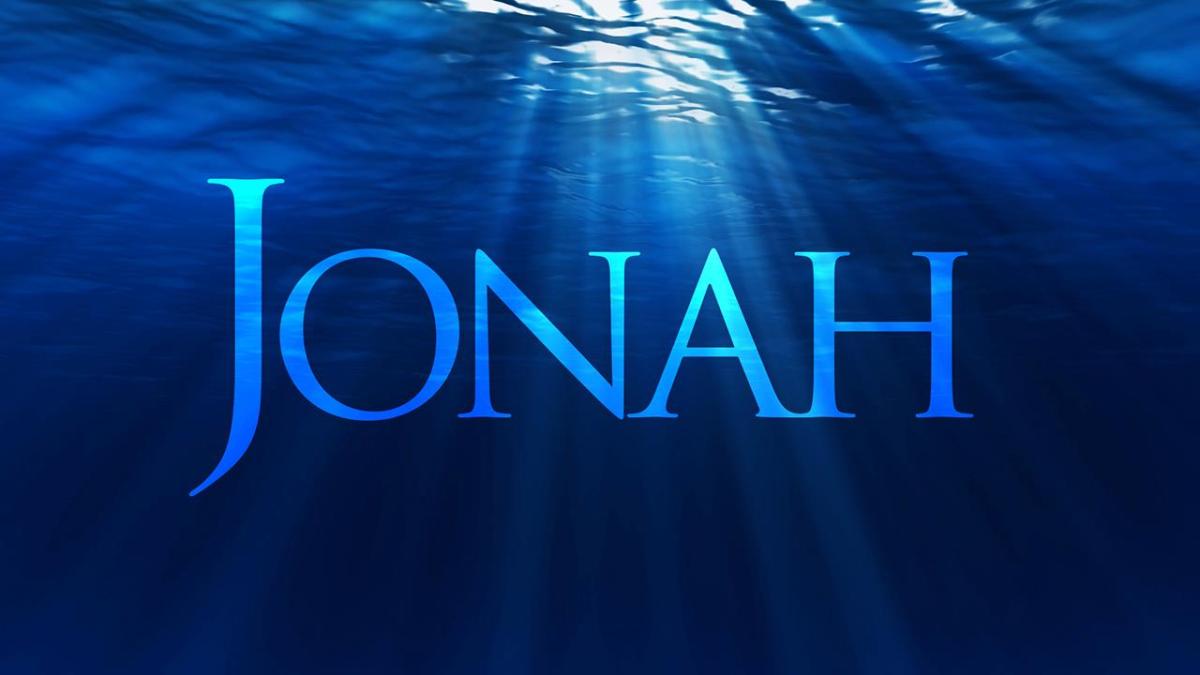